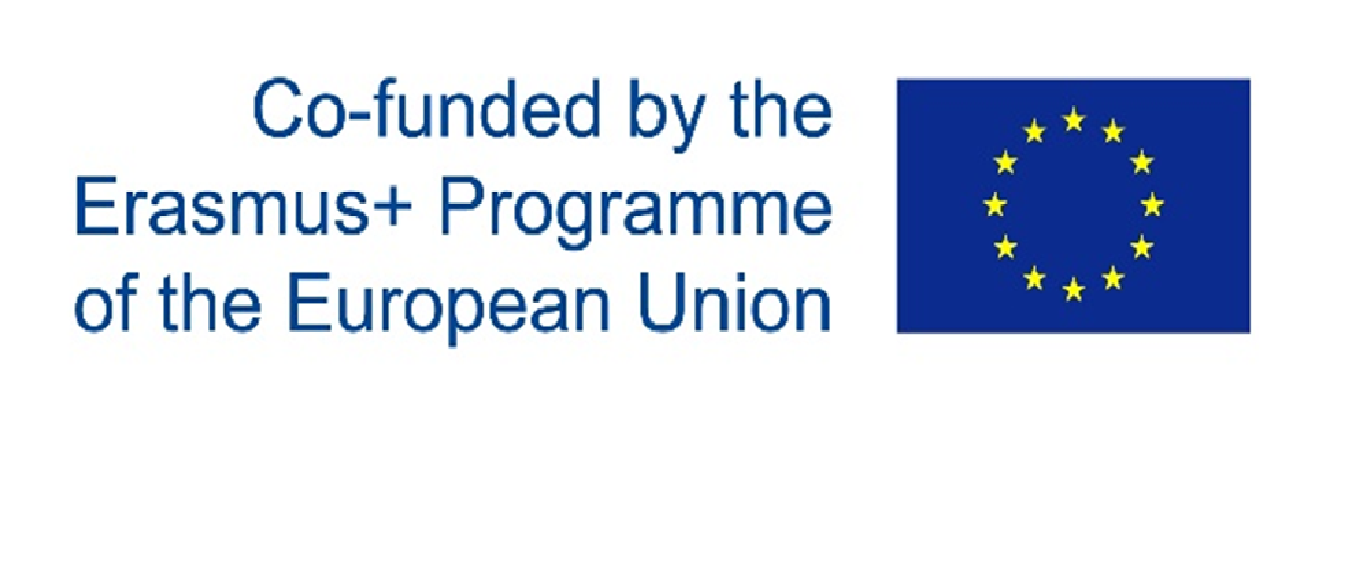 The Ugly Duckling
Slovakia
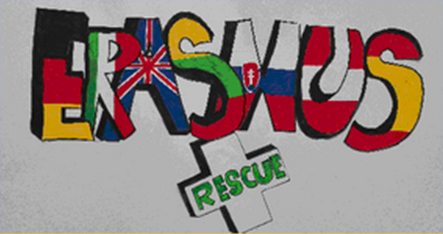 Erasmus +
Mother and father duck were looking at their eggs
But only one egg was different
It was brown and has not been cracked yet
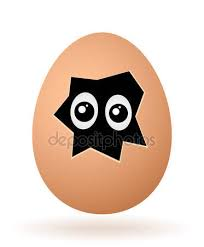 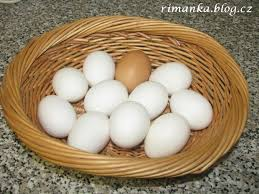 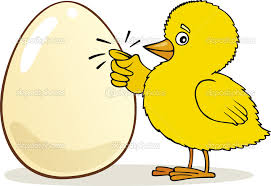 Suddenly it cracks and grey, ugly duckling appears
Oh how ugly is it – say other ducklings
It was very sad and started to cry 
And they named him Ugly duckling
Nobody likes him
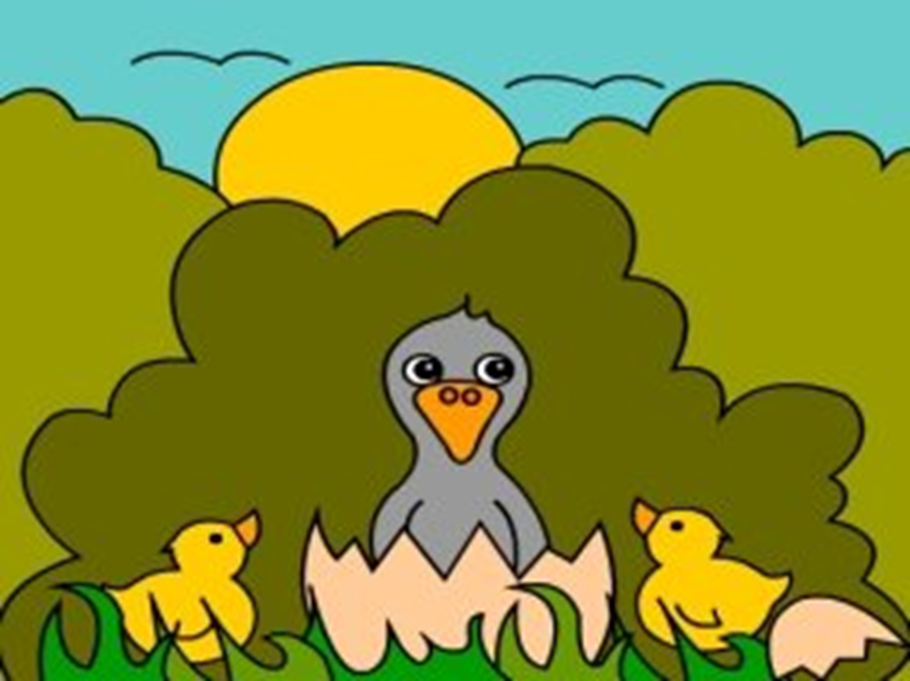 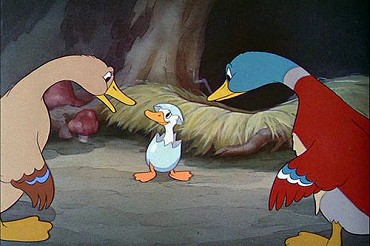 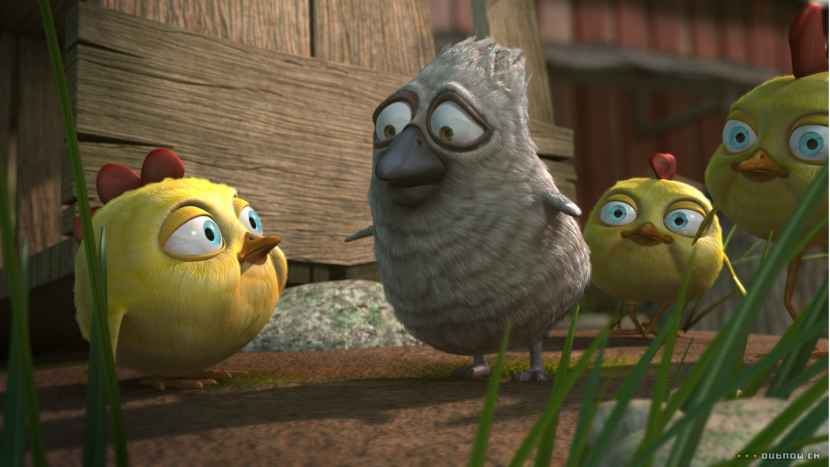 And every day it cried and every one makes him  sad
One day it he could not stay longer 
He had to go far away
He was walking and walking
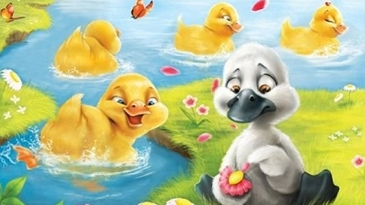 He came to the lake and he saw big white birds
There were swans
If I was like them, nobody would make me cry
Swans were flying and he wanted to be like them
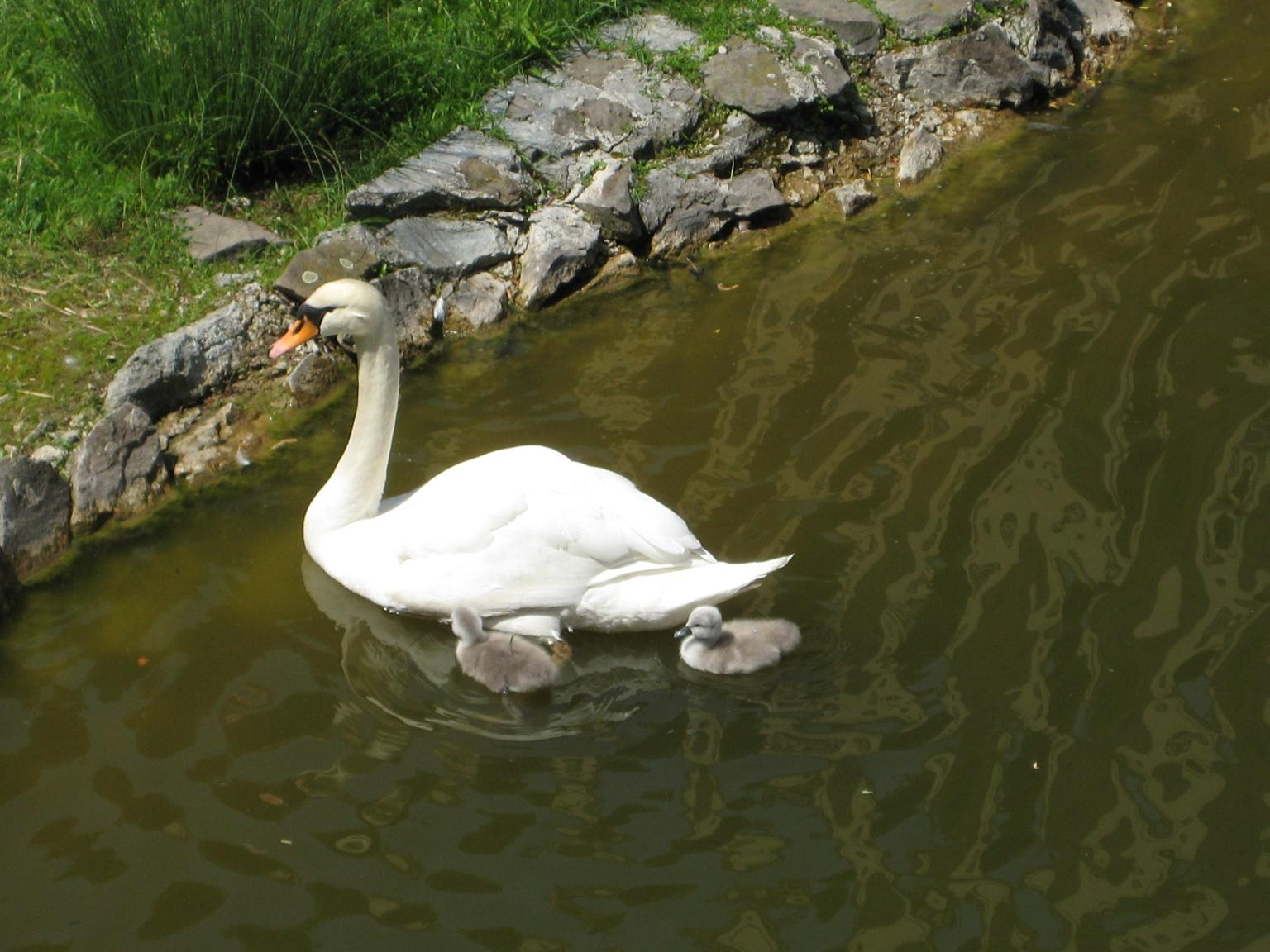 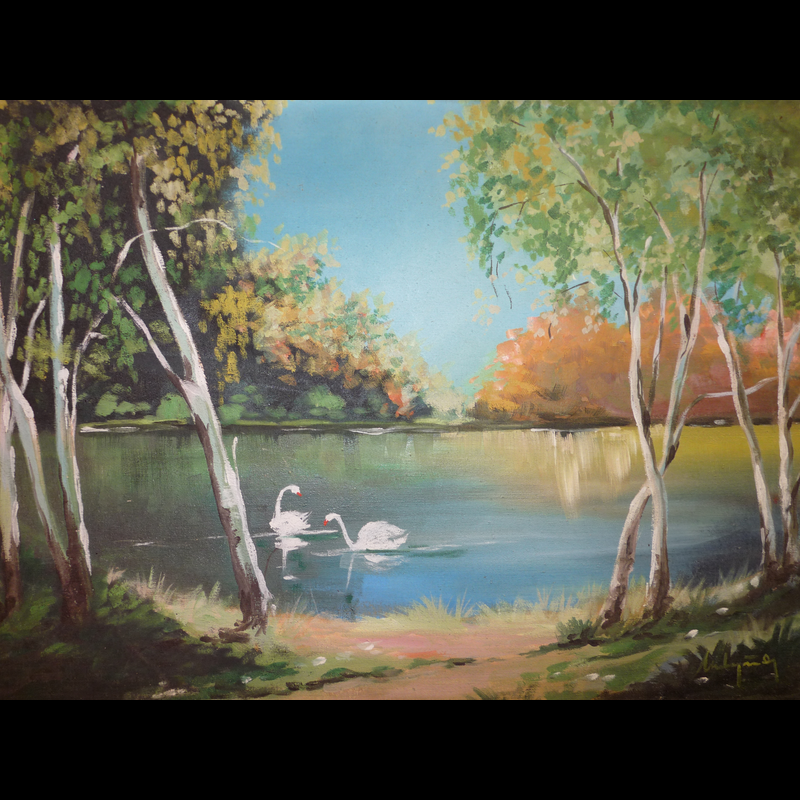 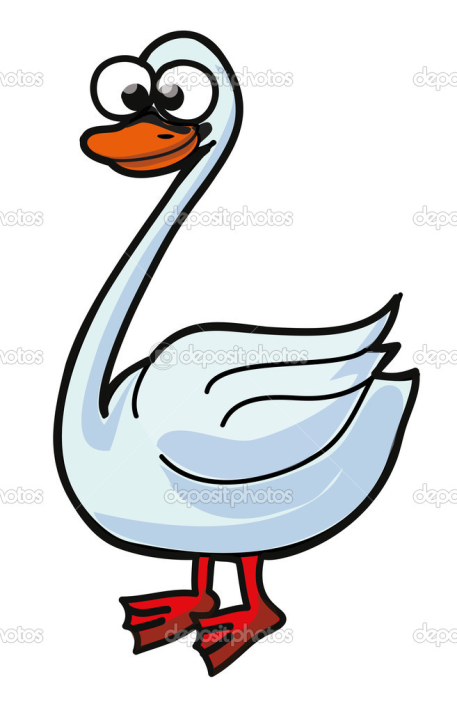 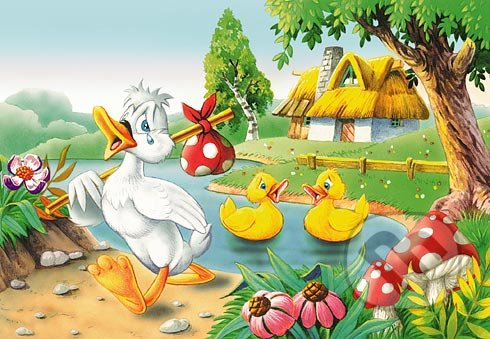 It started to rain and weather changed
Autumn came
Duckling walked and was looking for new home
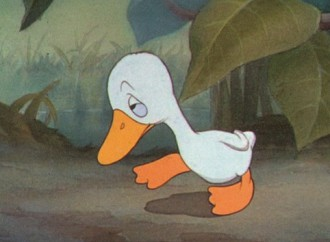 Children found him
Brought him to home but cat wanted eat him
He had to leave in the winter
He was cold and nobody likes him
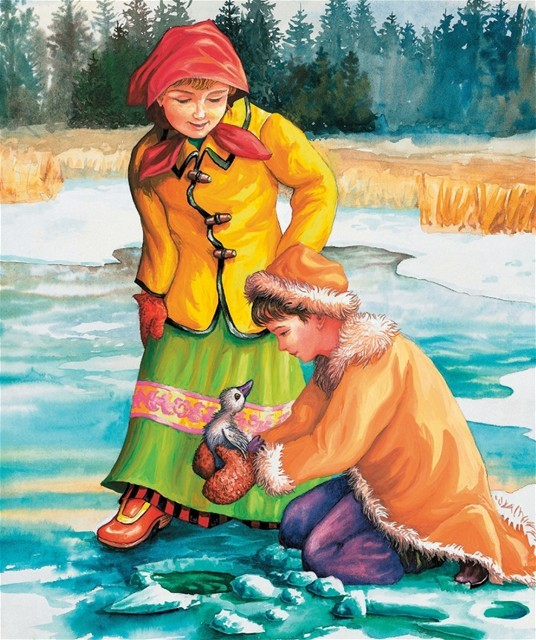 He had to leave
The spring came
Grass grown up and trees became green
He went alone far away
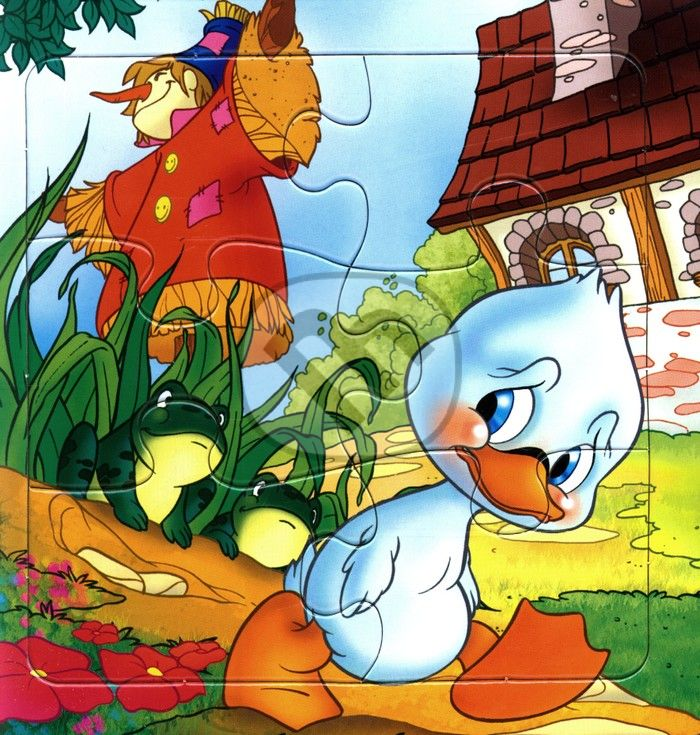 In spring swans came to the pond
You are so beautiful.
Come to us – said swans to duckling
He was sad and looked into the pond
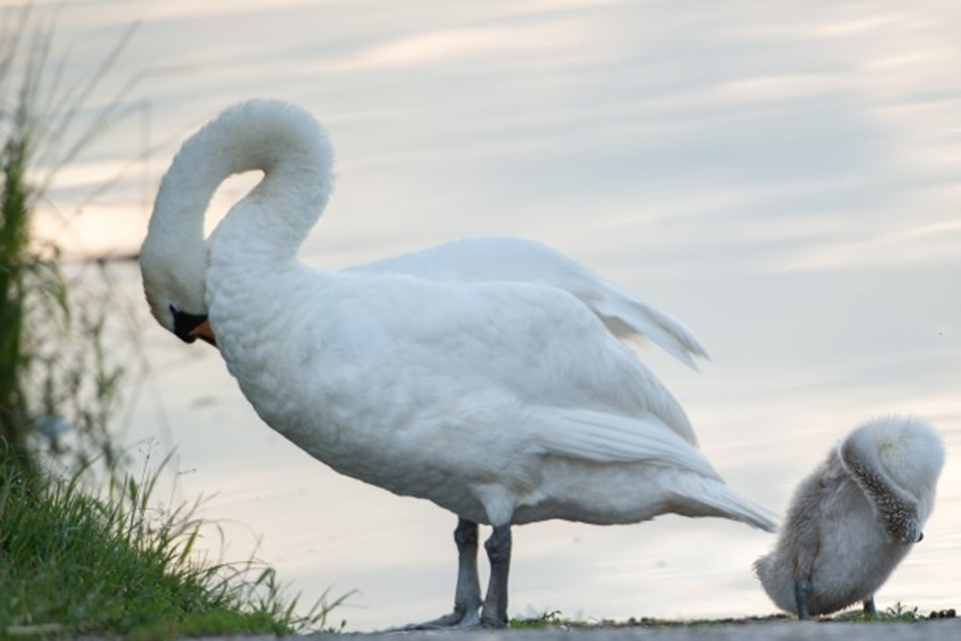 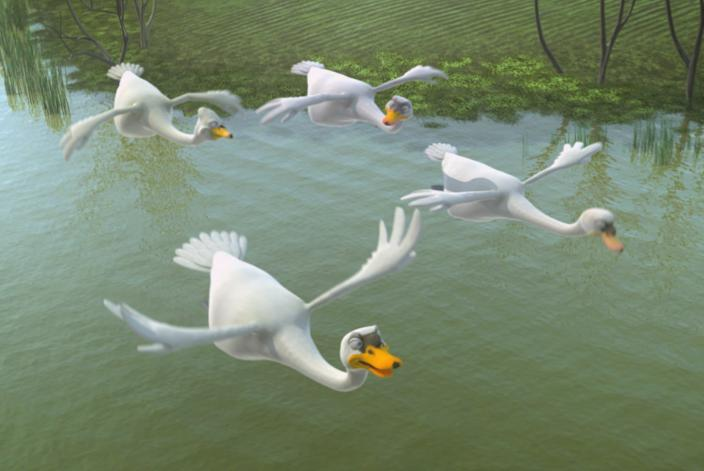 But he saw his beatiful face
He became a big swan
He was the most beautiful swan and eaveryone liked him
Happy end of ugly duckling
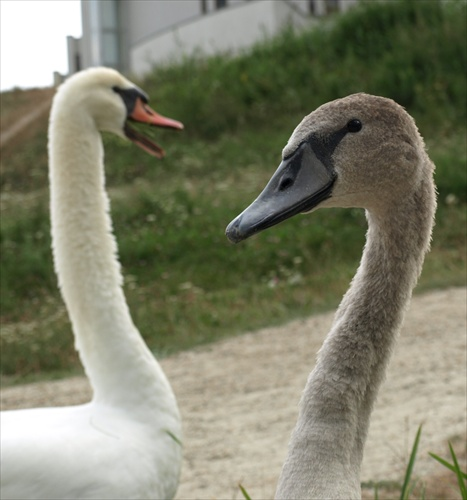 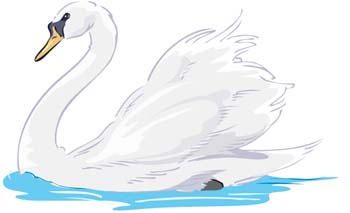 Thank you for your atention